Foreign Language Effects Influence Big Five Personality and Satisfaction with Life
Hannah Kelly-Quigley and Thomas A. Martin
Methods
Abstract
Are you the same person when speaking a foreign language? This study investigated the influence of language on personality expression using the Five-Factor Model. Fifty-nine respondents completed Spanish- and English-language questionnaires containing the 50-item scale from Goldberg’s International Personality Item Pool and Diener’s Satisfaction with Life Scale. Results suggest that foreign language use increases expression of extraversion and satisfaction with life, while decreasing neuroticism. Increases in openness were marginally significant.
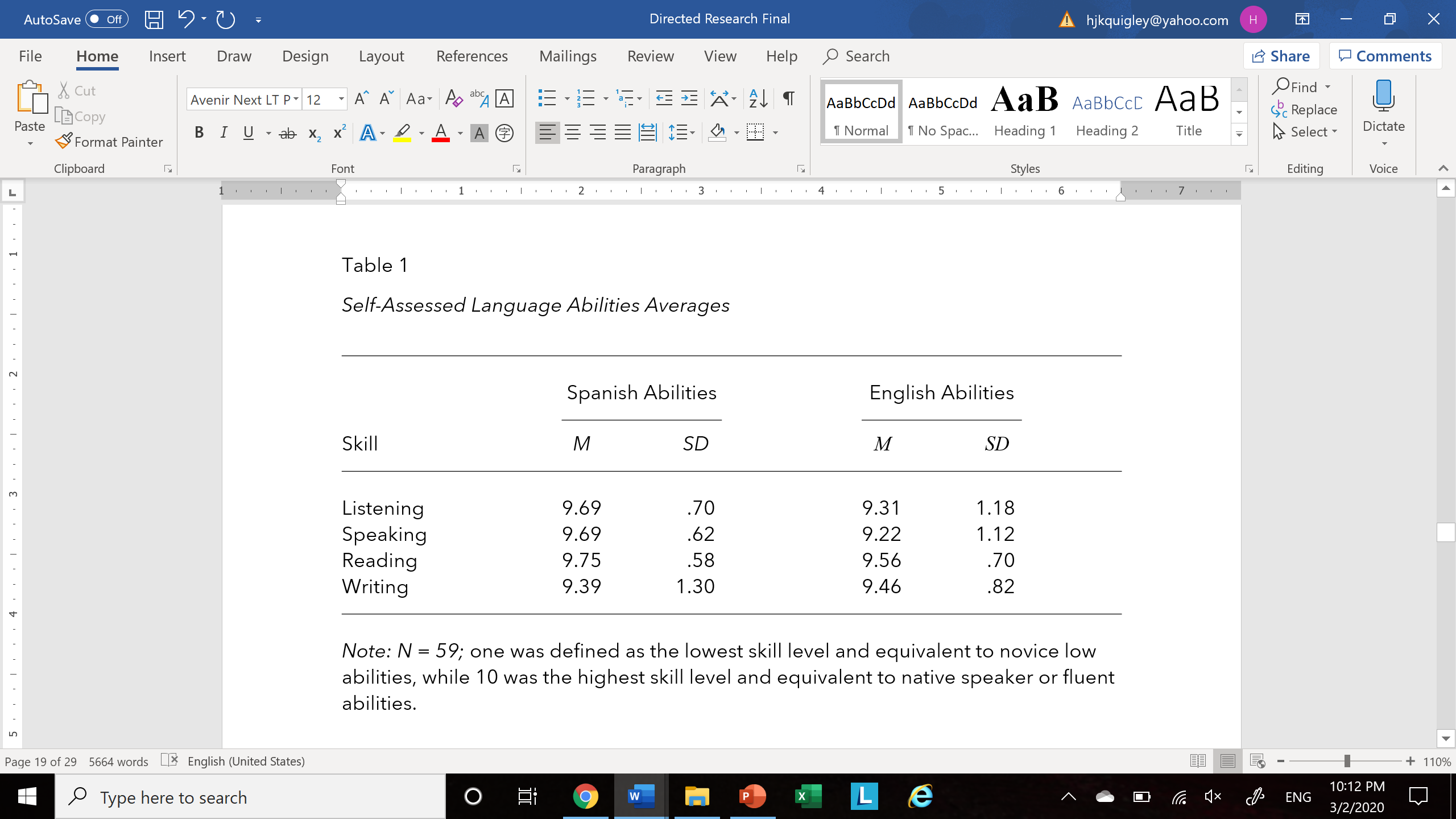 The 50-item scale from the International Personality Item Pool (IPIP-50; Goldberg, 1992; de Oliveira, Cherubini, & Oliver, 2013)
Participant Criteria:
Must be fluent in Spanish and English
Must be individuals for whom Spanish was their first language and English the second or learn simultaneously in childhood 
Must be 18 years of age or older
Questionnaires were administered via Qualtrics in two sessions, each containing a consent form, the IPIP-50, the SWLS, and a debriefing.
Introduction
The Sapir-Whorf linguistic relativity hypothesis and the foreign language effect established that language can influence cognitive processes and their resulting behavioral responses (Whorf, 1956; Ludden, 2016).
When switching languages, bilinguals exhibit shifts in values, self-descriptors (Ross et al., 2002), and problem-solving (Briley, Morris, & Simonson, 2005).
Keyser et al. (2012) and Shin and Kim (2017) suggest measured differences between native (L1) and foreign languages (L2) are the result of psychological distance and attenuated emotional reactivity.
Results
Discussion
Visual Representation of L1 and L2 Differences
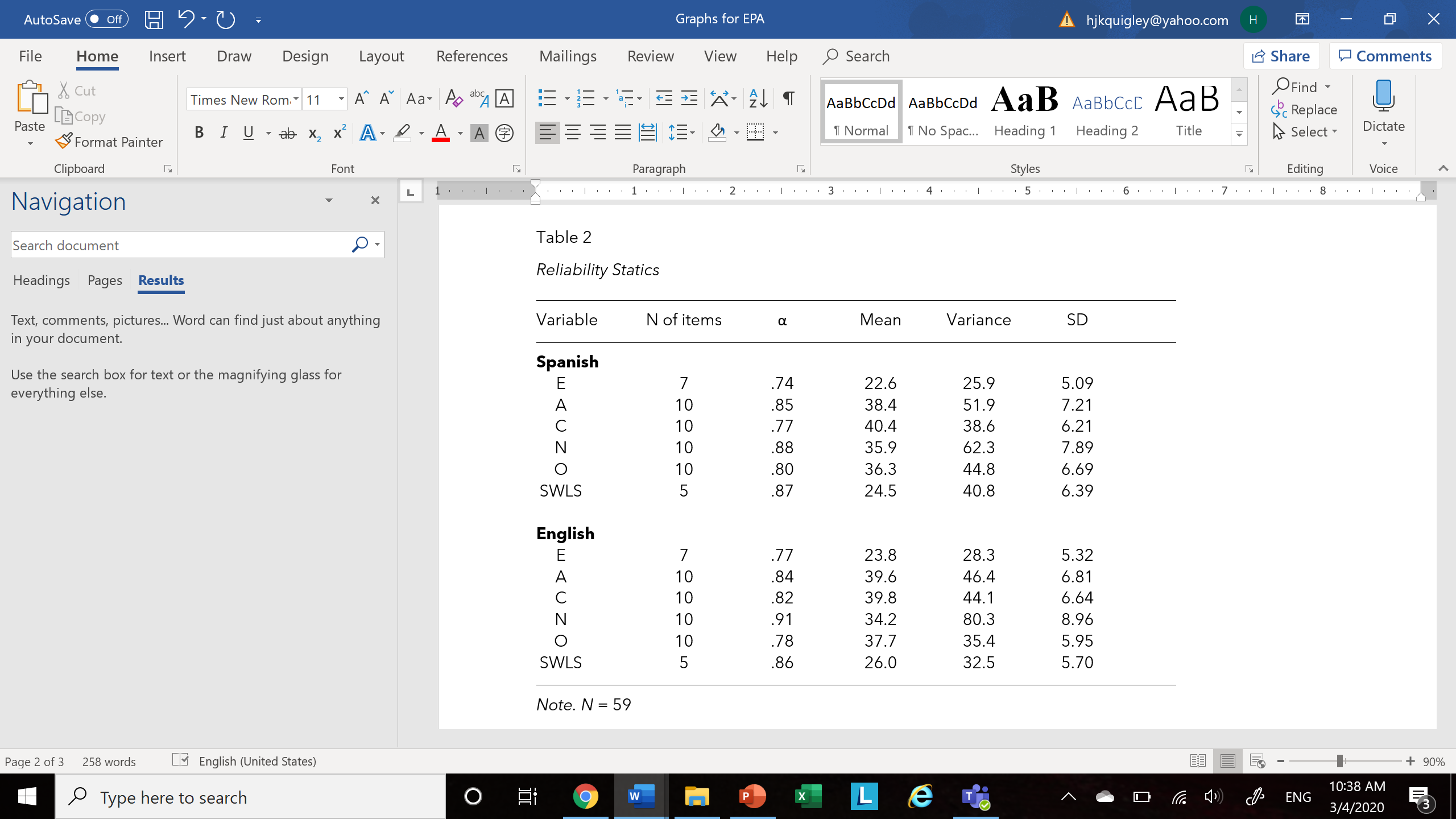 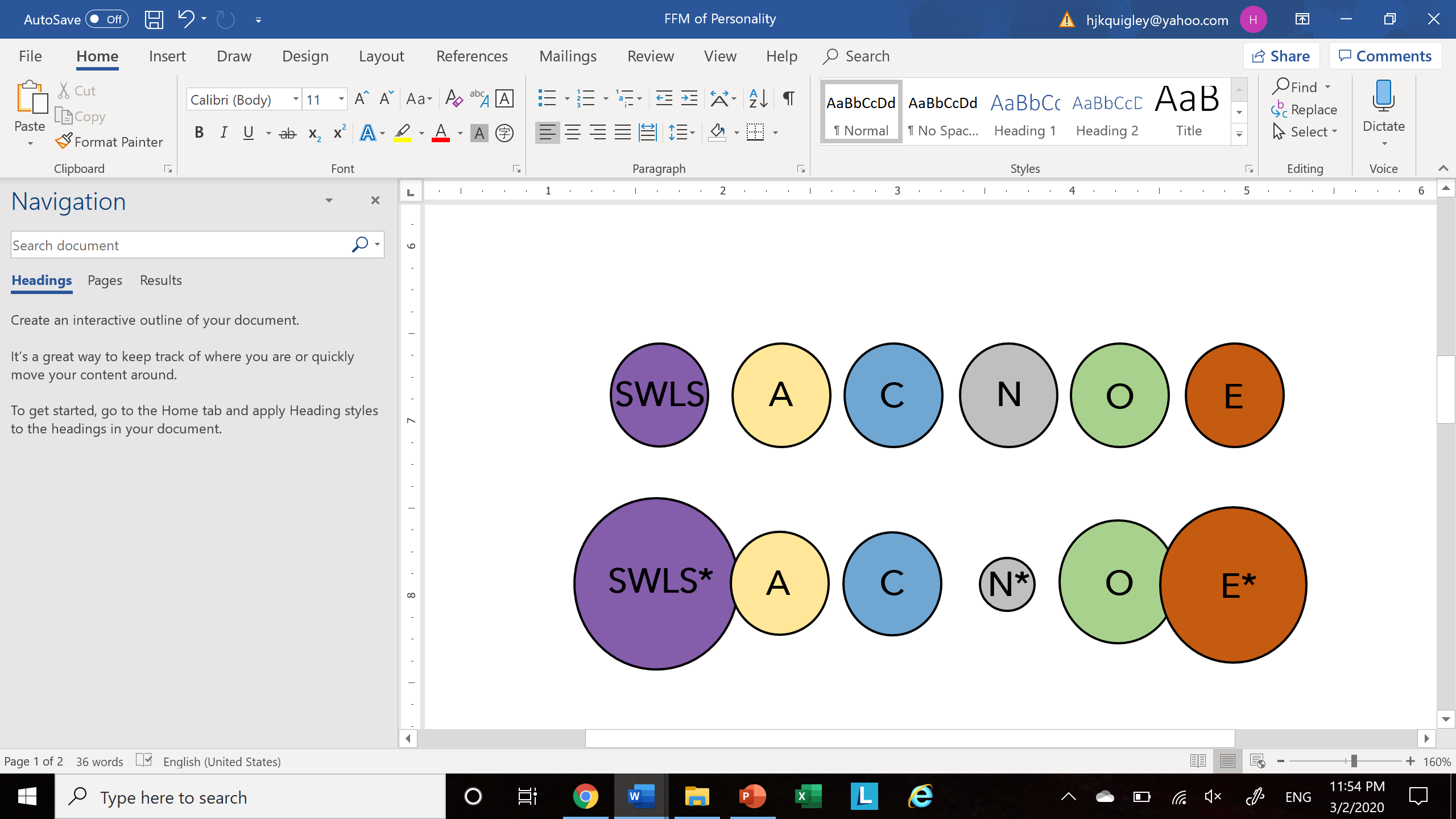 L1



L2
Hypotheses
In this study, we proposed that personality expression within the Five-Factor Model (FFM) would be influenced by the use of a foreign language.
The Satisfaction with Life Scale (SWLS; Diener, 1985) is a known correlate of the FFM.
We believed highly proficient L2 speakers would respond differentially on L1 and L2 personality self-report inventories.
Three E questions were removed from the scale, resulting in alpha coefficients ranging .74 to .91 (see Table 2). 
Paired-samples t-tests revealed differences in E, N, and SWLS, with O being marginally significant (see Table 3).
One-way, between-subjects ANOVA suggest that gender effects on IPIP-50 N expression are weakened in L2.
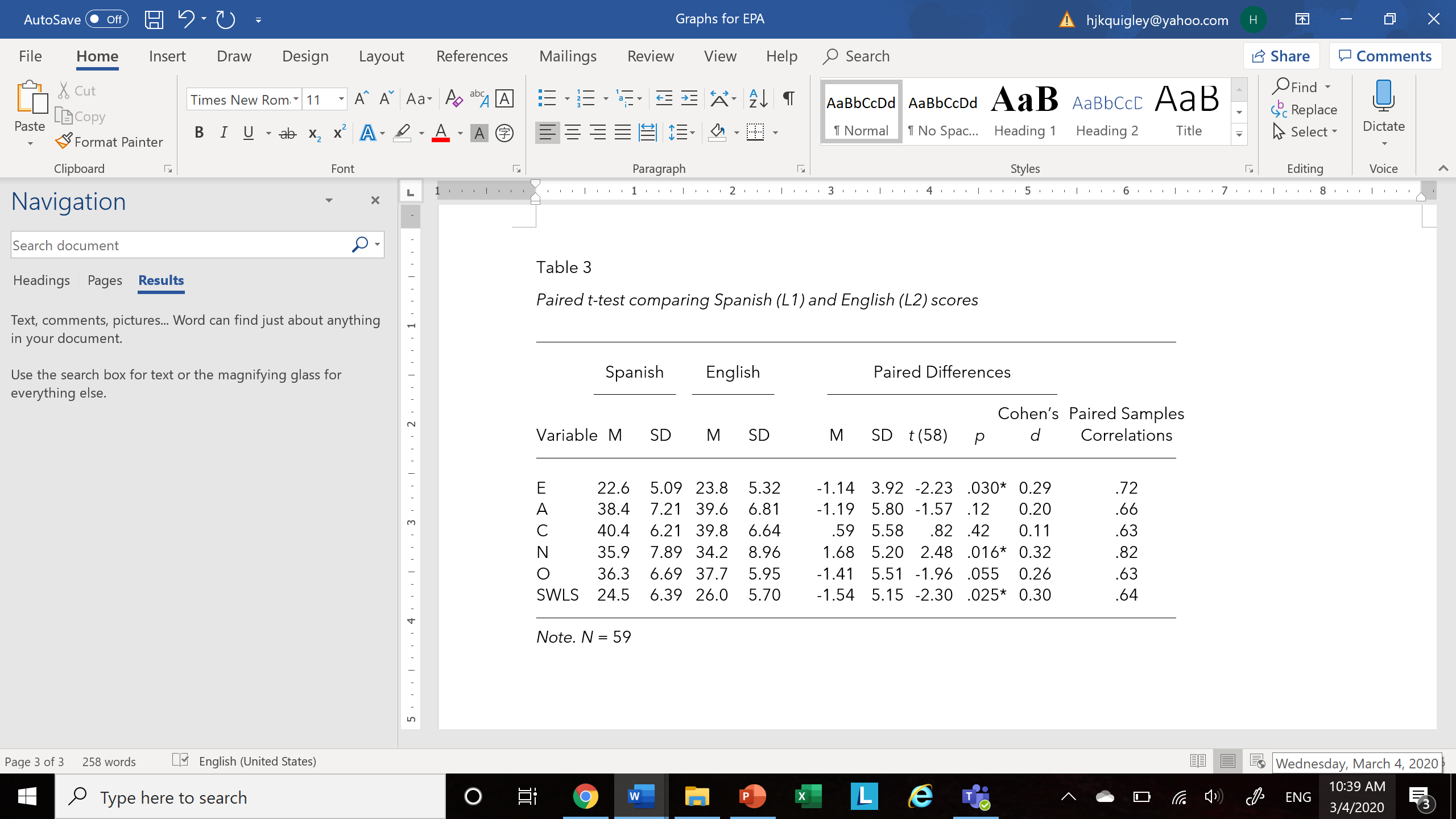 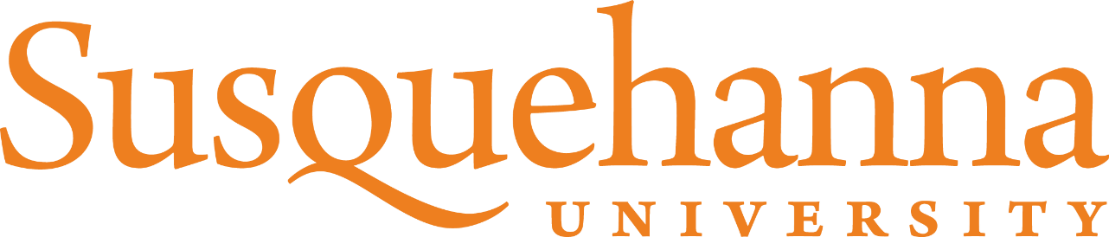 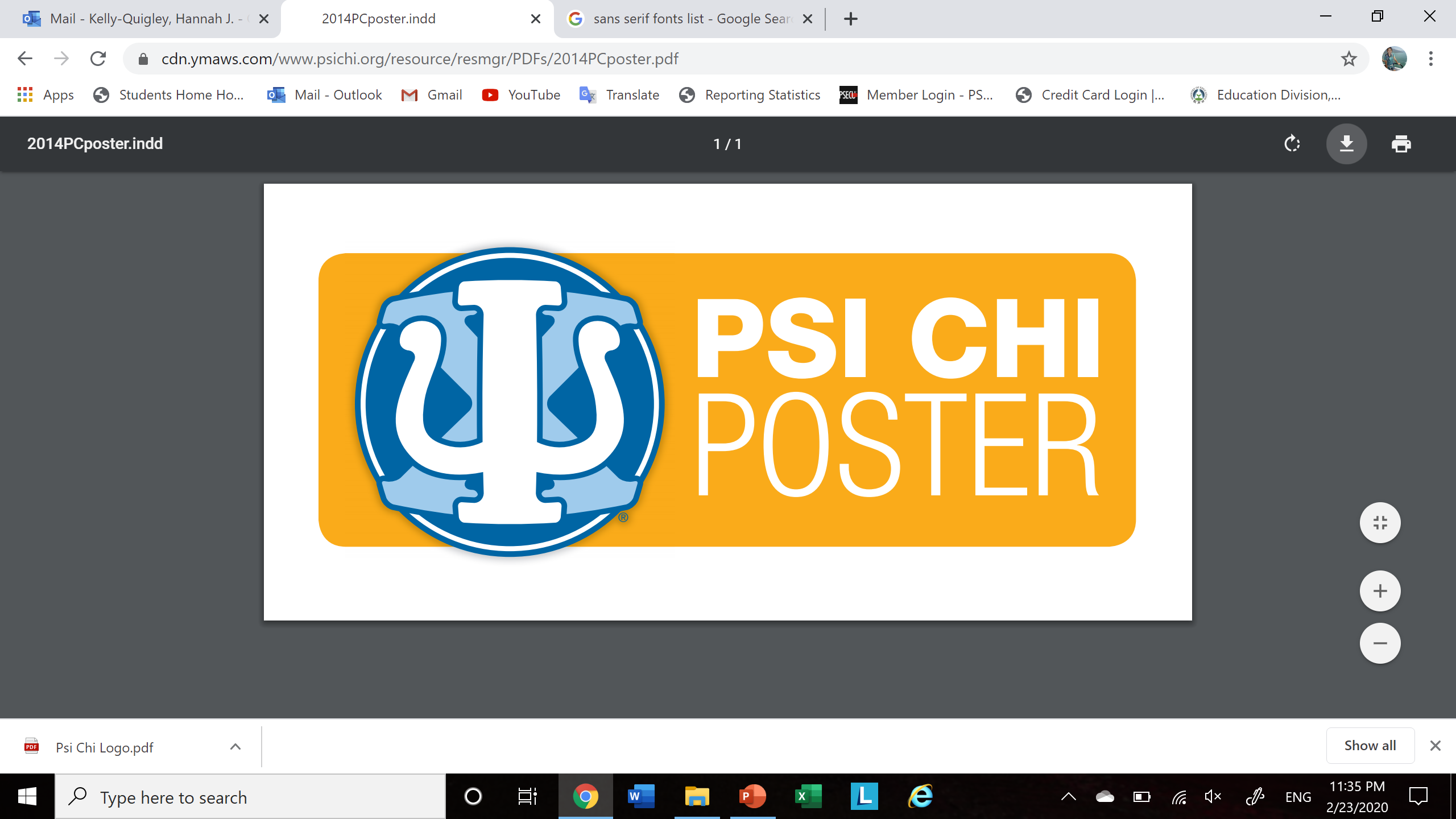